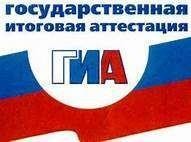 Государственная  итоговая аттестация
по образовательным программам
основного общего образования в  2024 году
Нормативные правовые документы
ФЕДЕРАЛЬНЫЕ ЗАКОНЫ
Федеральный закон «Об образовании в РФ» от 29 декабря 2012 года № 273 –  ФЗ ( с изм. от 29.07.2017, от 02.12.2019)
ПРИКАЗЫ МИНПРОСВЕЩЕНИЯ и РОСОБРНАДЗОРА  РОССИИ
Приказ Министерства просвещения РФ и Федеральной службы по  надзору в сфере образования и науки от 04.04.2023 г. № 232/551 «Об  утверждении Порядка проведения государственной итоговой аттестации  по образовательным программам основного общего образования»
Приказ Министерства просвещение РФ от 5 октября 2020 года № 546
«Об	утверждении  Порядка	заполнения,	учета	и	выдачи	аттестатов	об  основном общем и среднем общем образовании и их дубликатов» с изменениями от 22.02.2023 №130
Порядок проведения ГИА в 2024 году
ФОРМЫ
ОГЭ – основной государственный экзамен (КИМ,  задания стандартизированной формы);
ГВЭ – государственный выпускной экзамен  (письменная и/или устная форма: тексты, темы,  задания, билеты) – предусмотрена для учащихся с ОВЗ,  инвалидов, детей-инвалидов
ПРЕДМЕТЫ
Обязательные предметы: русский язык, математика
Предметы по выбору (два предмета*): литература, физика,  химия, биология, география, история, обществознание,  иностранные языки, информатика и ИКТ
* для учащихся с ОВЗ, инвалидов, детей-инвалидов количество сдаваемых  предметов по их желанию может быть сокращено до двух обязательных
Порядок проведения ГИА в 2024 году
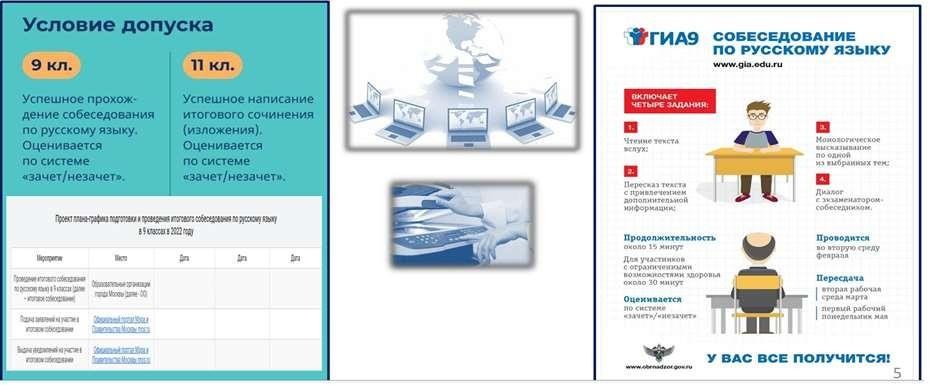 14 февраля 2024 года – основной срок проведения
13 марта 2024 года – дополнительный срок проведения  06 мая 2024 года – дополнительный срок проведения
Итоговое собеседование как условие допуска к ГИА -9 - бессрочное
Итоговое собеседование в 2024 году
Обязательное условие участия в ОГЭ
Система оценивания зачет/незачет
Допуск к ОГЭ
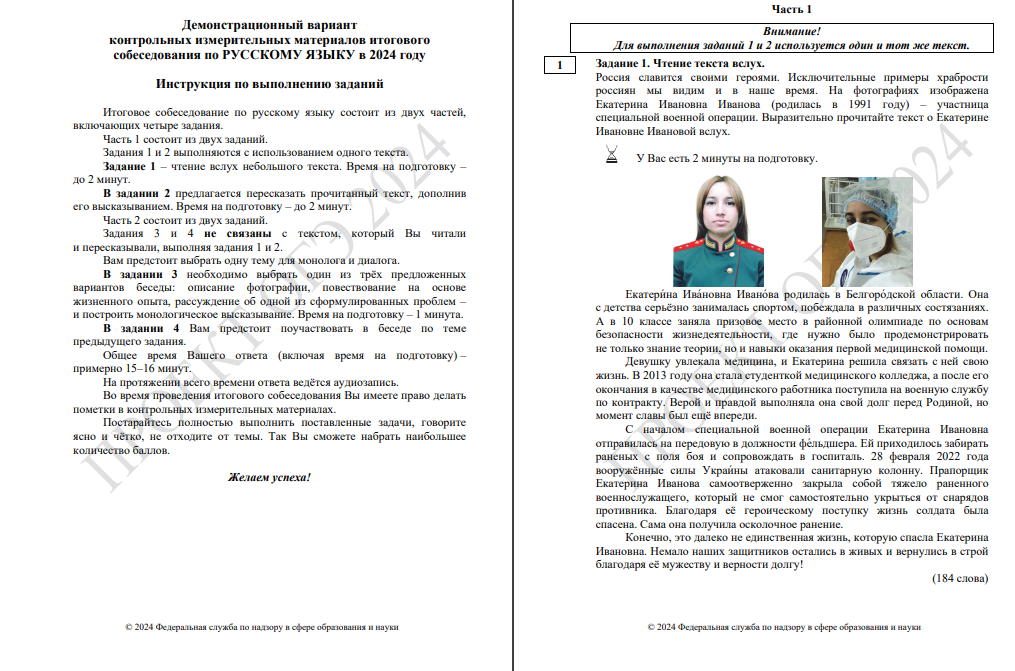 Сроки проведения
 14 февраля 2024 г
Для участников, получивших
«незачет», пропустивших или не  завершивших итоговое
собеседование по уважительным  причинам, будут предусмотрены  дополнительные сроки сдачи
Продолжительность проведения – 15 минут
Получение аттестата об основном  общем образовании
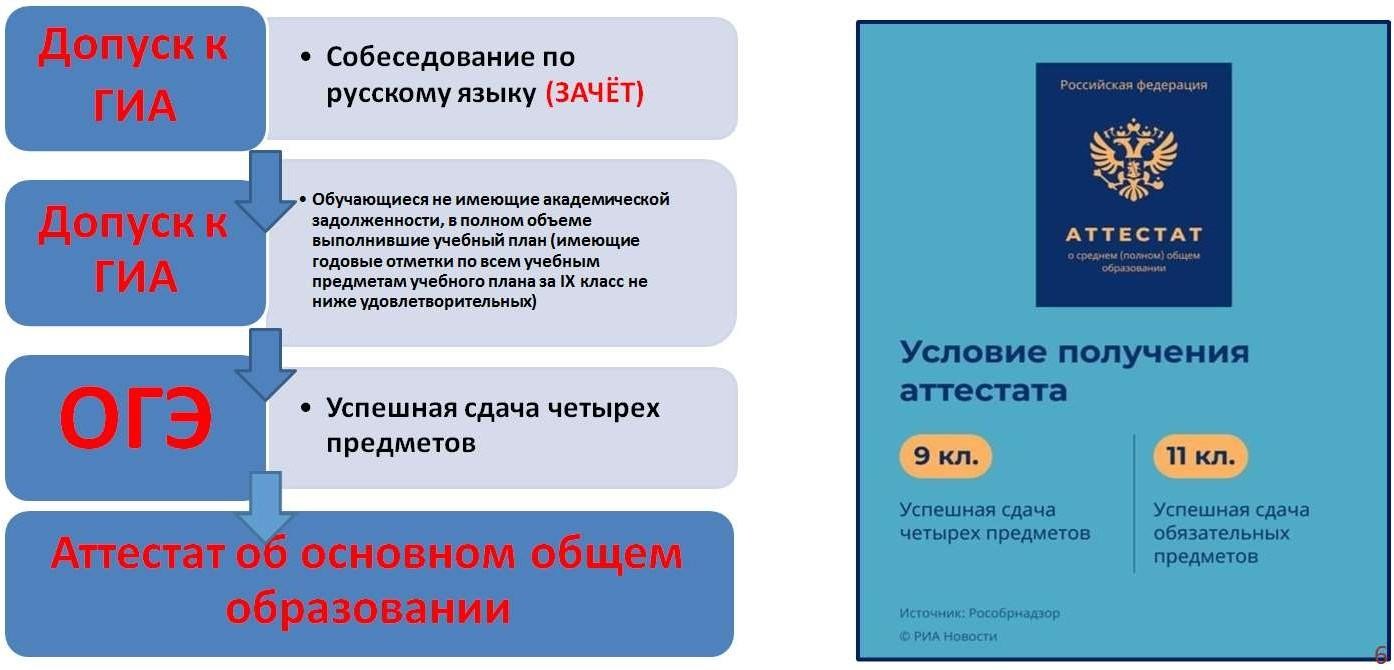 Особенности организации ГИА для учащихся  с ОВЗ, инвалидов, детей-инвалидов
Для участников с ОВЗ, детей-инвалидов и инвалидов организация и проведение экзаменов осуществляется  с учетом состояния их здоровья, особенностей психофизического развития.
Для организации условий и/или специальных условий при проведении экзаменов участнику или родителю  (законному представителю) необходимо при подаче заявления на Портале mos.ru указать номер и дату  выдачи документа:
заключения	Центральной	психолого-медико-педагогической  (ЦПМПК)
и/или справки об установлении инвалидности.
комиссии	города	Санкт-Петербурга
Справка об установлении инвалидности и/или заключение ЦПМПК дает право:
на добавление 1,5 часа к продолжительности экзаменов по всем учебным  предметам (на ОГЭ по иностранным языкам (раздел «Говорение») - 30 минут),
выбор формы проведения экзаменов – ОГЭ и/или ГВЭ, сокращение
количества экзаменов до двух обязательных.
Создание специальных условий
увеличение продолжительности экзамена на 1,5 часа
организация перерывов для приема пищи
проведение ГИА-9 на дому
увеличенные шрифты
необходимость в звукоусиливающей аппаратуре
сдача экзамена на компьютере
наличие ассистента
и др.
Заключение ЦПМПК о создании специальных условий  при проведении ГИА
Медицинские заключения, справки из мед. учреждений,  индивидуальная программа реабилитации НЕ ЯВЛЯЮТСЯ
документами, на основании которых происходит организация  спец. условий
Продолжительность проведения ОГЭ/ГВЭ
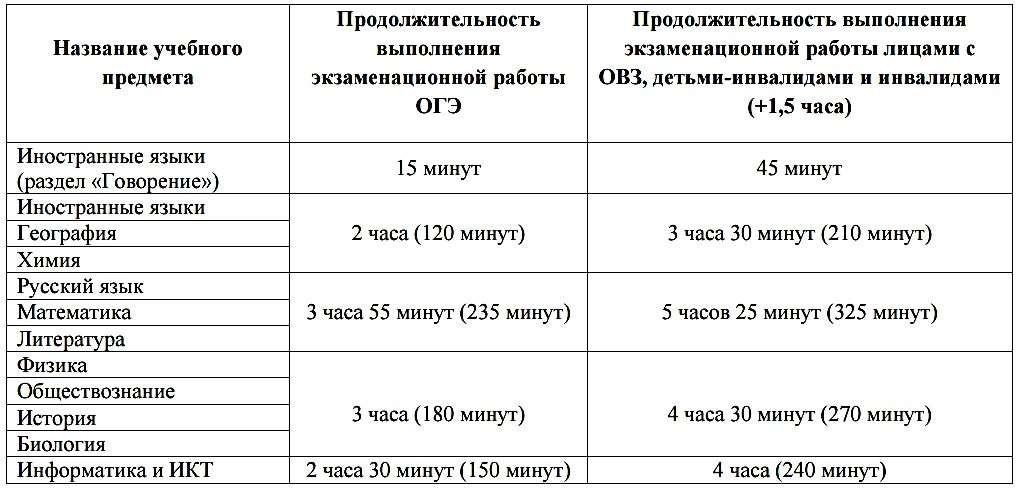 Дополнительные материалы
Во время экзамена на рабочем столе участника ГИА-9, помимо экзаменационных материалов,  находятся:
гелевая ручка с чернилами черного цвета;
документ, удостоверяющий личность;
средства обучения и воспитания, разрешенные для использования на экзамене по некоторым
предметам:
по русскому языку - орфографический словарь; 
по математике – линейка (справочные материалы, содержащие основные формулы курса  математики, участник ГИА-9 получит вместе с КИМ);
по химии - непрограммируемый калькулятор (периодическую систему химических элементов Д.И.  Менделеева, таблицу растворимости солей, кислот и оснований в воде и электрохимический ряд  напряжений металлов участник ГИА-9 получит вместе с КИМ); 
по физике - непрограммируемый калькулятор, линейка; 
по географии - непрограммируемый калькулятор, линейка, географические атласы за 7 - 9 классы. 
по биологии - непрограммируемый калькулятор, линейка; 
по литературе - орфографический словарь, сборники лирики, полные тексты художественных  произведений.
Сроки проведения ГИА
Для проведения ОГЭ и ГВЭ предусматривается единое расписание экзаменов,  продолжительность проведен ия экзаменов, требования к использованию средств  обучения и воспитания, используемых при проведении э кзаменов, которые ежегодно  утверждаются приказом Министерства просвещения РФ и Федеральной службы по  надзору в сфере образования и науки.
ГИА-9 проводится в досрочный, основной и дополнительный периоды.
В каждом из периодов проведения ГИА-9 предусматриваются
основные и резервные сроки.
Для участников ГИА-9, не имеющих возможности по уважительным причинам  (болезнь или иные обстоятельства), подтвержденным документально, пройти  ГИА-9 в основные с роки, экзамены проводятся в досрочный период.
Порядок проведения ГИА
В день проведения экзамена учащийся прибывает на ППЭ не ранее 09.00 по  московскому времени.
Допуск в ППЭ осуществляется при наличии документа удостоверяющего  личность и при наличии в списках распределения. 
В случае опоздания участника на экзамен, он допускается в ППЭ, при этом 
время экзамена не продлевается.
Во время экзамена обучающиеся выходят из аудитории и  перемещаются по ППЭ в сопровождении одного из организаторов.
При выходе из аудитории обучающиеся оставляют
экзаменационные материалы и черновики на рабочем столе.
Участники ГИА-9, допустившие нарушение порядка проведения экзамена,
удаляются из ППЭ. По данному факту составляется акт, который передаётся на  рассмотрение в ГЭК. Если факт нарушения участником ГИА-9 порядка  проведения экзамена подтверждается, ГЭК принимает решение об 
аннулировании результатов участника ГИА-9 по соответствующему учебному  предмету.
ЗАПРЕЩЕНО
Наличие средств связи ,электронно-вычислительной техники, фото  аудио и видеоаппаратуры, справочных материалов, письменных
заметок и иных средств хранения и передачи информации.
Вынос из аудитории и ППЭ экзаменационных материалов на  бумажном или
электронном носителях, их фотографирование.
Оказание содействия другим участникам ЕГЭ, в том числе передача  им указанных средств и материалов.
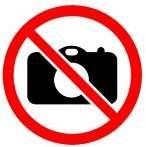 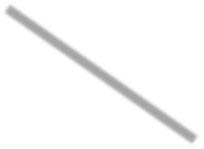 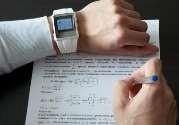 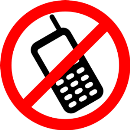 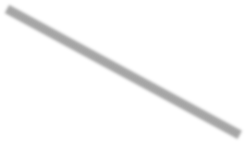 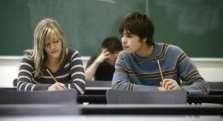 Повторно к сдаче ГИА
Повторно к сдаче ГИА-9 по соответствующему учебному предмету в текущем году по решению ГЭК
допускаются следующие обучающиеся:
получившие на ГИА-9 неудовлетворительный результат не более чем по двум учебным  предметам ( кроме участников ГИА, проходящих ГИА-9 только по обязательным
учебным предметам); 
не явившиеся на экзамены по уважительным причинам (болезнь или иные  обстоятельства, подтвержденные документально);
не завершившие выполнение экзаменационной работы по уважительным причинам 
(болезнь или иные обстоятельства, подтвержденные документально); 
апелляция которых о нарушении установленного порядка проведения ГИА-9 конфликтной  комиссией  города Санкт-Петербурга  была  удовлетворена;
результаты которых были аннулированы ГЭК в случае выявления фактов нарушений  установленного порядка проведения ГИА, совершенных лицами, присутствующими в
пункте проведения экзаменов (далее - ППЭ) в день экзамена, или иными (неустановленными)  лицами.
Апелляция
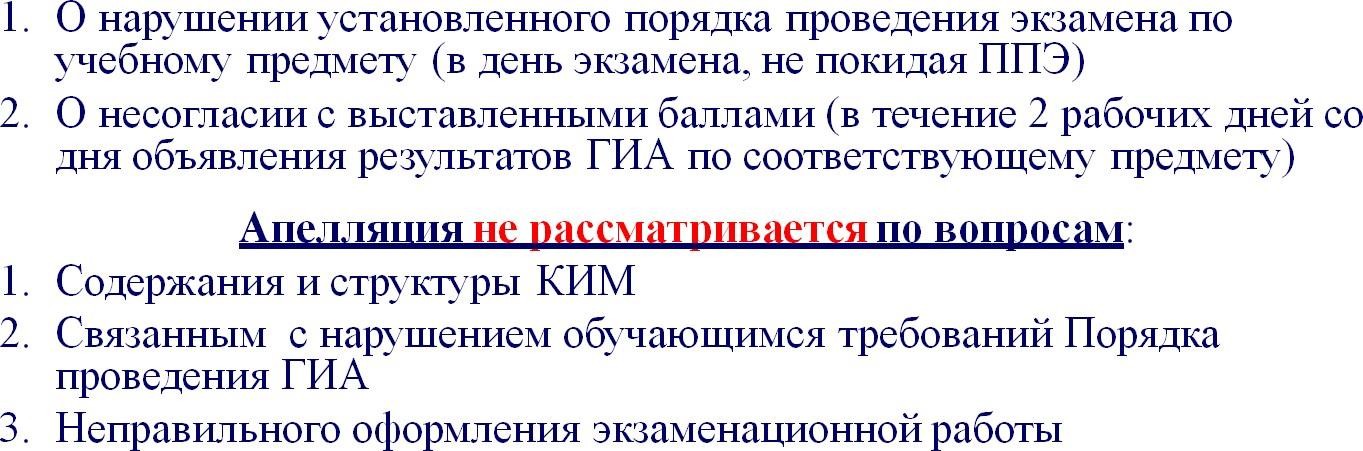 Шкала перевода первичных  баллов в пятибалльную систему
Итоговые отметки
В соответствии с Приказом Министерства Просвещения Российской Федерации №546 от  05.10.2020 «Об утверждении Порядка заполнения, учета и выдачи аттестатов об основном и  среднем общем образовании и их дубликатов» основанием для выдачи аттестата об  основном общем образовании будут являться положительные результаты экзаменов по  четырем учебным предметам (русскому языку, математике и двум учебным предметам по  выбору обучающегося).
Экзаменационные отметки будут учитываться при выставлении итоговых отметок по четырем
обязательным учебным предметам.
Отметка по математике выставляется в аттестат как среднее  арифметическое годовых отметок по алгебре, геометрии и экзамену.
По остальным предметам в аттестат выставляются годовые оценки за последний
год обучения по предмету
Регистрация на участие в ГИА
Заявление на участие в ГИА-9 подается до 1 марта 2024 года  включительно

Участники ГИА-9 и (или) их родители (законные представители )  имеют право внести изменения в уже существующее заявление до  1 марта 2024 года включительно

После регистрации на участие в ГИА-9 заявитель не позднее чем  за 2 недели до начала экзамена получает уведомление с указанием  даты экзамена, адреса места проведения, кода регистрации  необходимого для получения результатов
Информационные ресурсы
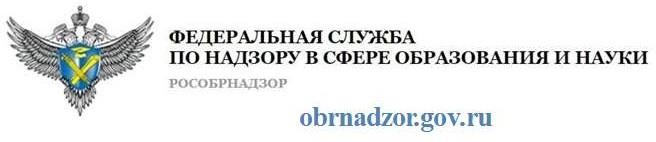 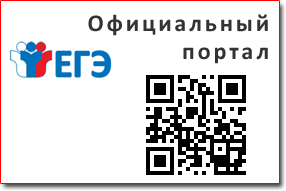 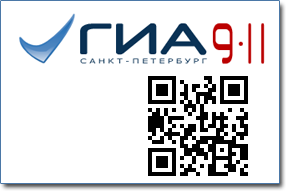 Информационные ресурсы
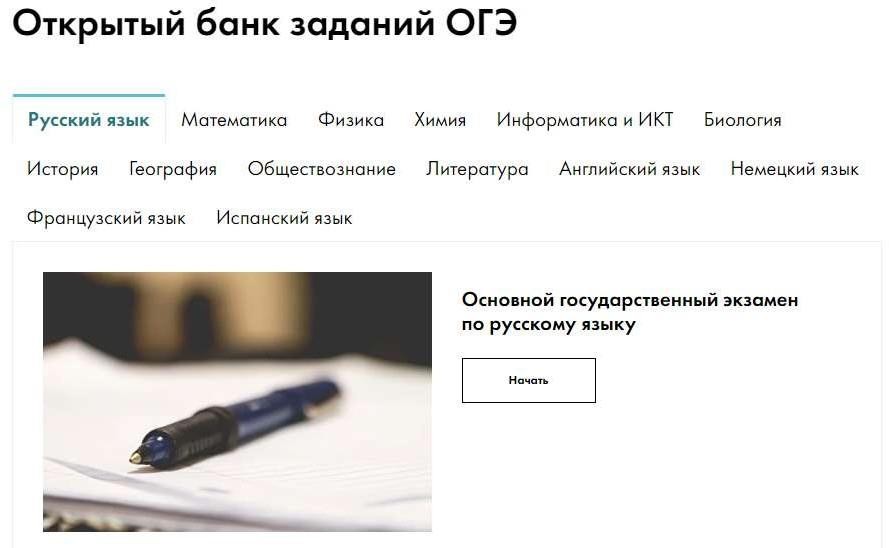 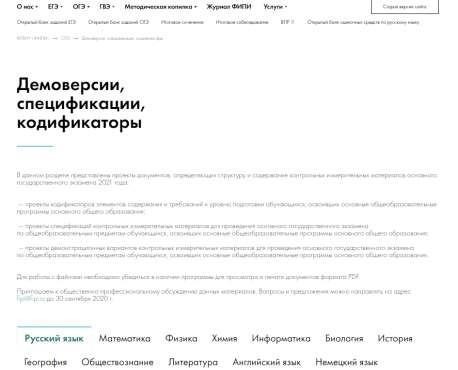 Консультации по вопросам ГИА  заместитель директора
Пирогова Людмила  Анатольевна
417-57-18
school418@obr.gov.spb.ru
СПАСИБО ЗА ВНИМАНИЕ!